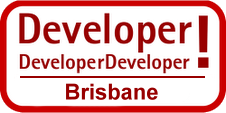 Mehdi Khalili
Readify
Live Backchannel: #dddbrisbane #web01
Advanced Web Debugging 
with Fiddler
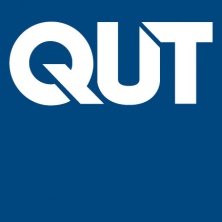 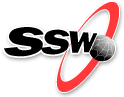 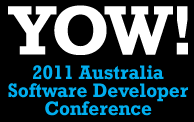 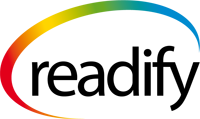 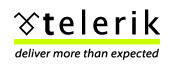 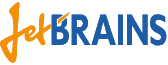 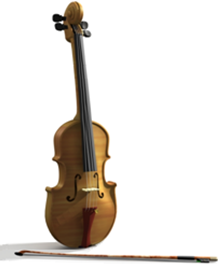 Advanced Web Debugging withFiddler
Mehdi Khalili
Readify 
Blog: www.Mehdi-Khalili.com
Twitter: @MehdiKhalili
Email: me@mehdi-khalili.com
Please leave your questions to the end
Tight schedule
Your answer may be in the next slide
We will have a Q&A at the end
If we run out of time:
Do not hesitate to shoot me an email with your questions
You can also read an extensive two part tutorial on my blog:
http://www.mehdi-khalili.com/fiddler-in-action/part-1
http://www.mehdi-khalili.com/fiddler-in-action/part-2
Agenda
What is Fiddler and how does it work?
Alternative tools
Fiddler features
FiddlerCore and FiddlerCap
Quick tour of remaining features
Q&A
Lots of positive feedback and tweets from you ;-)
What is Fiddler?
A Web Debugging Proxy
It is free and has millions of users
A necessary tool in a developer’s toolbox!!
Fiddler features in a nutshell
With Fiddler you can perform:
HTTP(S) traffic monitoring and Analysis
HTTP request and response modification
What is HTTP again?
A networking protocol
In the application layer
Sits on top of TCP protocol (usually)
HTTP Session
An HTTP communication is called a session
An example of that is web browsing:
You type an address in your browser
Your browser does a DNS lookup for the URL
Then creates a TCP connection to the server
And creates and sends an HTTP request 
The server receives the request
Processes it (and optionally maps it to a resource)
And creates and returns an HTTP response
HTTP Request
An HTTP request is composed of:
A request line
Header lines
A blank line
An optional body

GET http://www.google.com.au/ HTTP/1.1
Host: www.google.com.au
Connection: keep-alive
Accept: text/html,application/xhtml+xml,application/xml;
Accept-Encoding: gzip,deflate,sdch
Accept-Language: en-US,en;q=0.8
HTTP Response
An HTTP response is composed of:
A status code
Header lines
An optional body

HTTP/1.1 200 OK
Date: Tue, 22 Nov 2011 20:38:20 GMT
Expires: -1
Cache-Control: private, max-age=0
Content-Type: text/html; charset=UTF-8
Server: gws
Content-Length: 57556
Back to Fiddler: Where to get it from?
http://www.fiddler2.com
Application
Documentation
Fiddler extensions
How does it work?
Demo
fiddler and WinINet
If you can use a proxy you can use Fiddler
PC
Mac
Fiddler
Web Server
Linux
Mobile
What is next?
What is Fiddler and how does it work?
Alternative tools
Fiddler features
FiddlerCore and FiddlerCap
Quick tour of remaining features
Q&A
Lots of positive feedback and tweets from you ;-)
Alternatives and similar tools
Packet Analysers: 
WireShark
NetMon
Proxies: 
Charles 
Burp Suite
Browser Dev Tools:
HttpWatch for IE and FireFox
FireBug for FireFox
Chrome developer tools and FireBug Lite for Chrome
IE Dev Tools
Sniffer vs Proxy vs Browser Dev Tools
What is next?
What is Fiddler and how does it work?
Alternative tools
Fiddler features
FiddlerCore and FiddlerCap
Quick tour of remaining features
Q&A
Lots of positive feedback and tweets from you ;-)
HTTP(S) Traffic
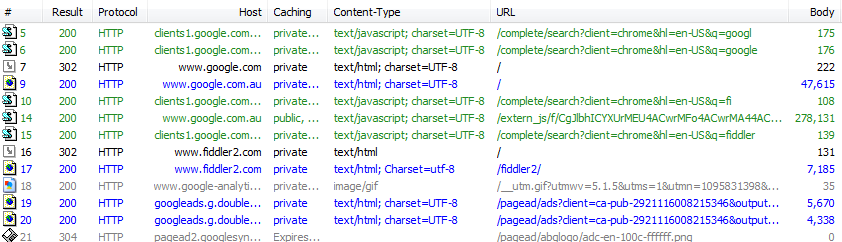 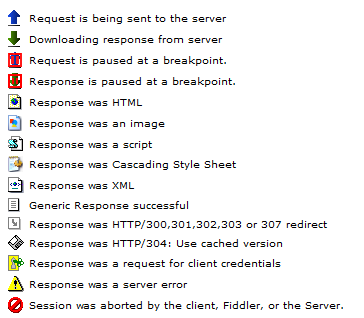 Result - The Result code
Protocol - HTTP/HTTPS/FTP
Host - The hostname 
URL - The path and file requested from the server
Body - The number of bytes in the response body
Caching - Response's Expires or Cache-Control headers
Process - The local Windows Process 
Content-Type - The Content-Type header
Demo
HTTP Traffic
Traffic Comparison
Compare sessions using a diff tool
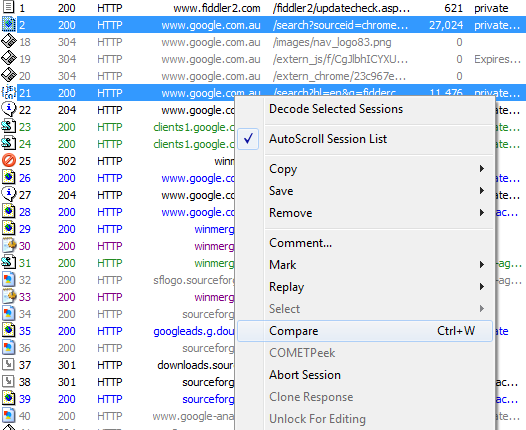 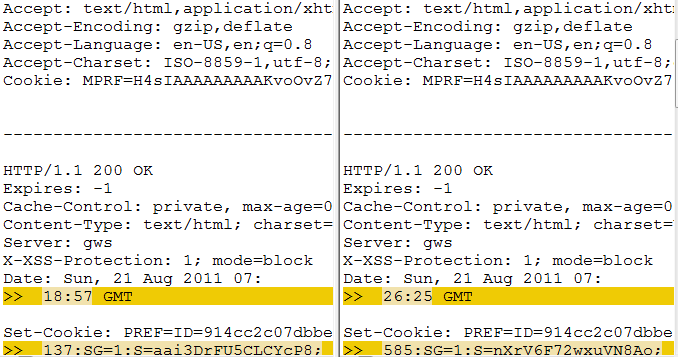 Demo
Traffic Comparison
Traffic Comparison
It allows you to compare two sessions
If you want to compare two traffic profiles then use Traffic Differ extension
Statistics
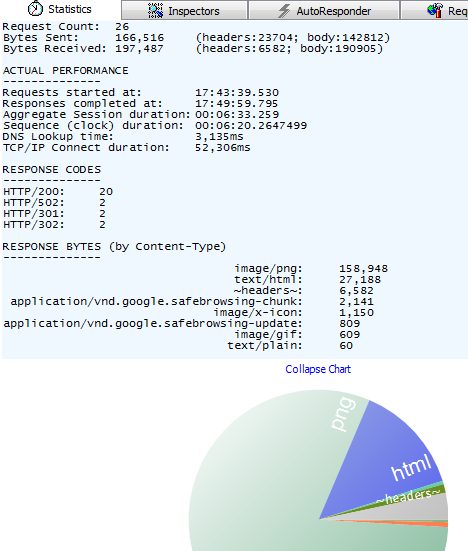 Get a "total page weight and wait"—the number of requests and the bytes transferred.
Demo
Statistics tab
Quick Exec
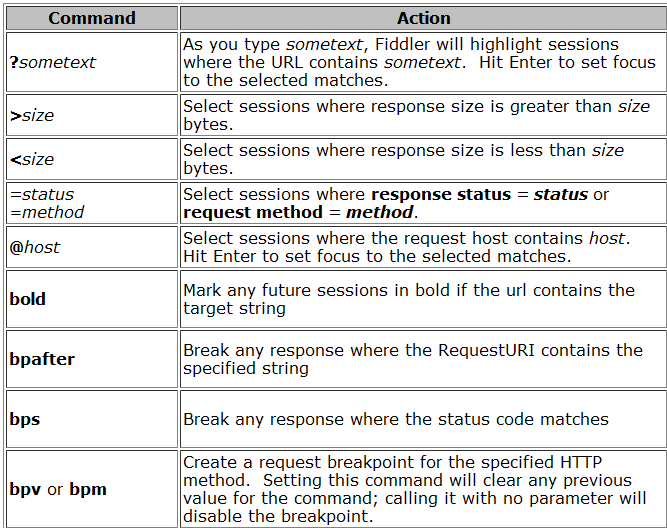 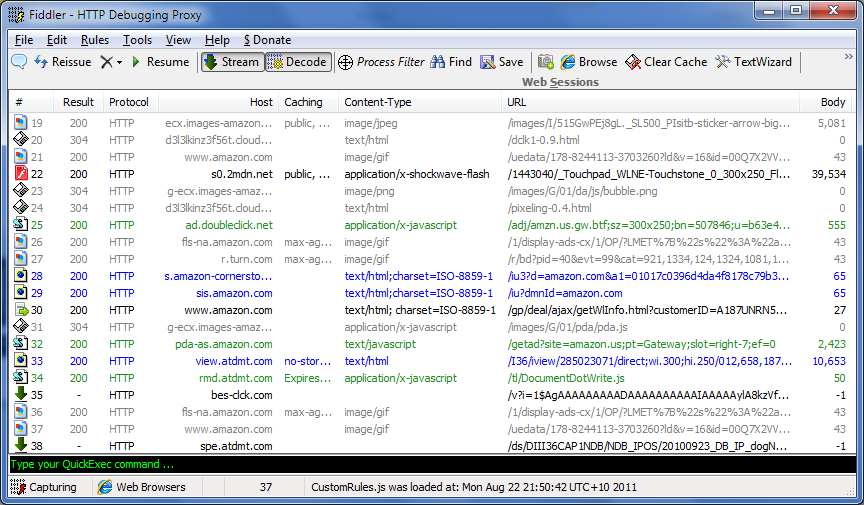 Demo
A few handy QuickExec Commands
Inspectors
Inspectors allow you to visualize requests and responses in meaningful ways.
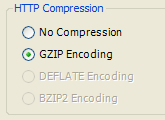 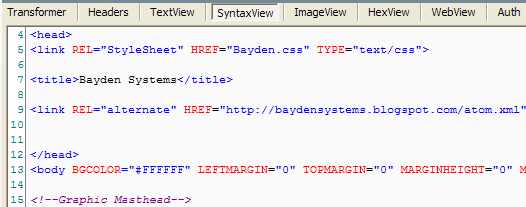 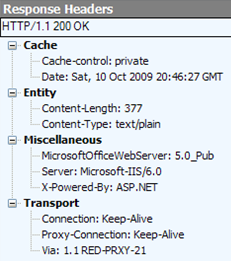 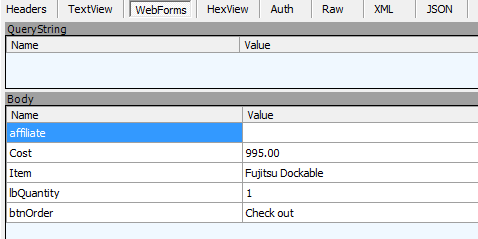 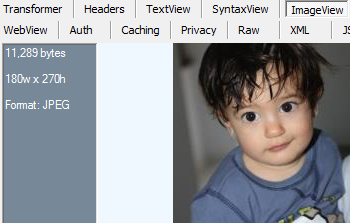 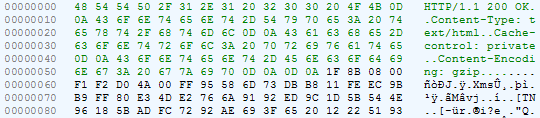 Demo
Inspectors
HTTPS Traffic Decryption
Fiddler can decrypt HTTPS traffic using the Man-In-The-Middle attack
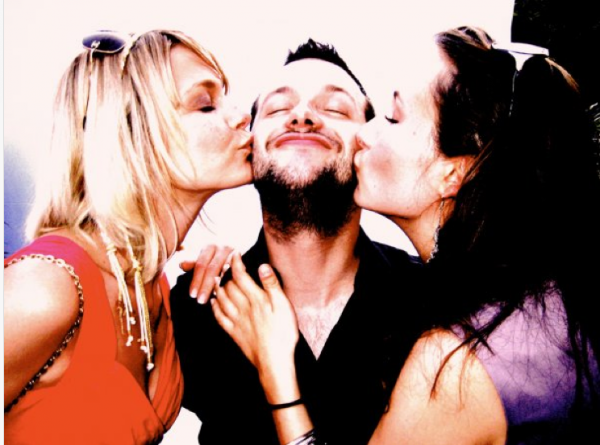 HTTPS Traffic Decryption
Fiddler can decrypt HTTPS traffic using the Man-In-The-Middle attack
Man In The Middle Attack
1
MITM
Client
Server
2
HTTPS Traffic Decryption
Fiddler can decrypt HTTPS traffic using the Man-In-The-Middle attack
Man In The Middle Attack
MITM
1
2
Client
Server
4
3
Demo
Setting up HTTPS decryption
Changing the traffic on the fly
You can set breakpoints and change the request and/or response on the fly. Fiddler is the MITM.
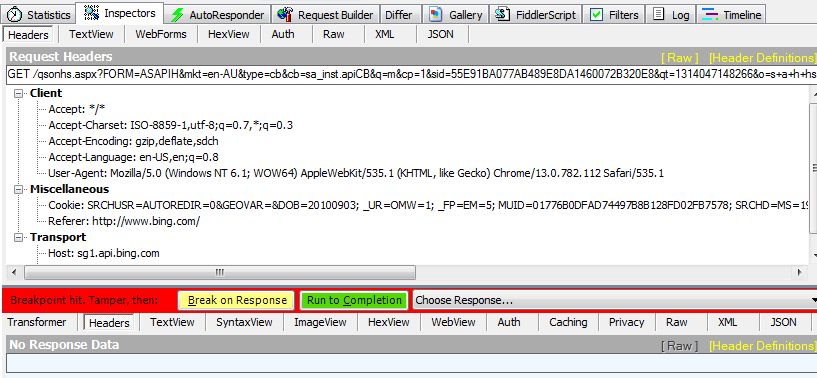 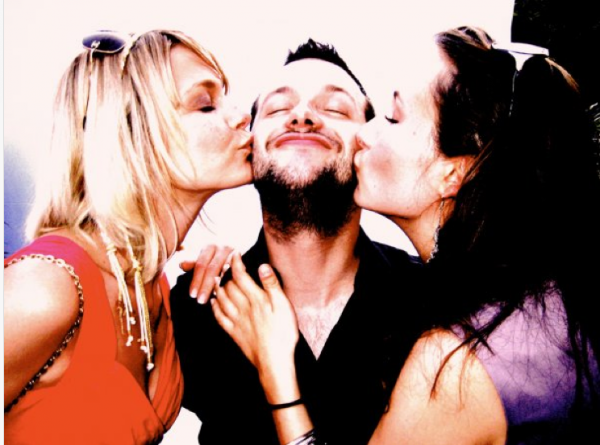 Demo
How to set breakpoints 
And 
change Requests and/or responses
Changing the traffic on the fly
Test your JavaScript code with less than perfect response
Test your website for security holes
Troubleshoot your third party web client
Troubleshoot your third party web service
Auto Responder
Create a fake web server using Auto Responder
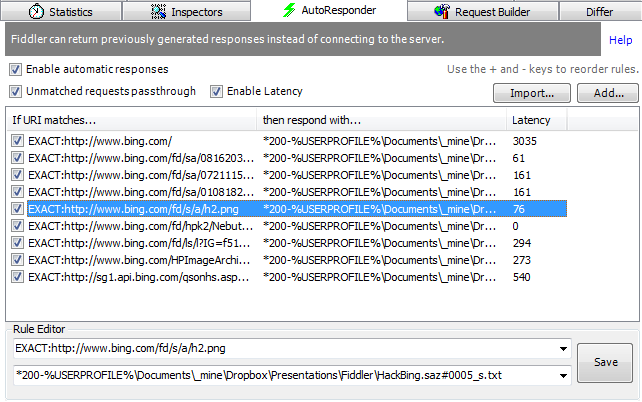 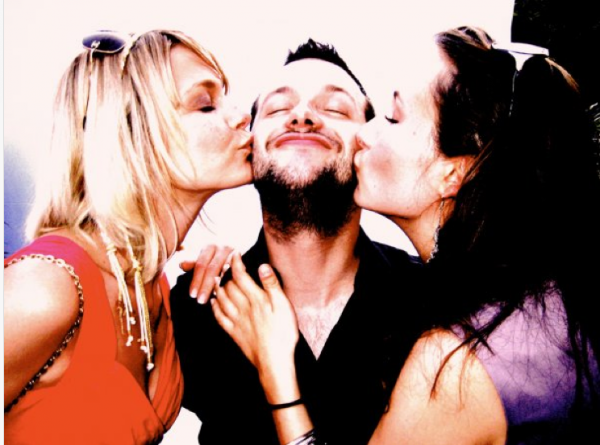 Demo
How to setup and use Auto Responder
Auto Responder
Replace a JavaScript or css or image file
Replace an entire traffic
Force a redirection
Work without a connection!
Request Builder
Create a fake web client using Request Builder
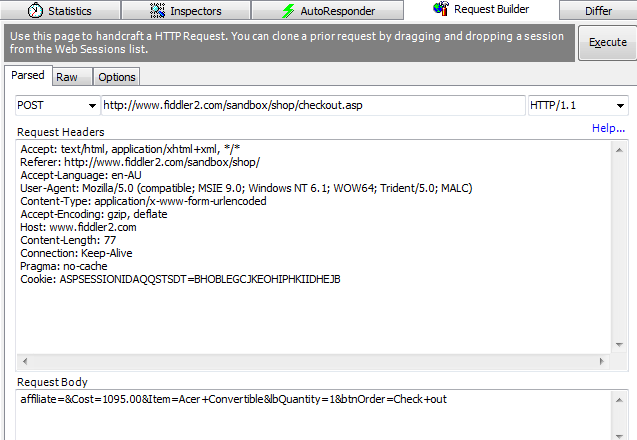 Avoid coding html pages or test clients. Use Request Builder instead to send a hand rolled request to your server/service
Demo
How to setup and use request builder
Filters
Filter and flag traffic and perform some lightweight modifications
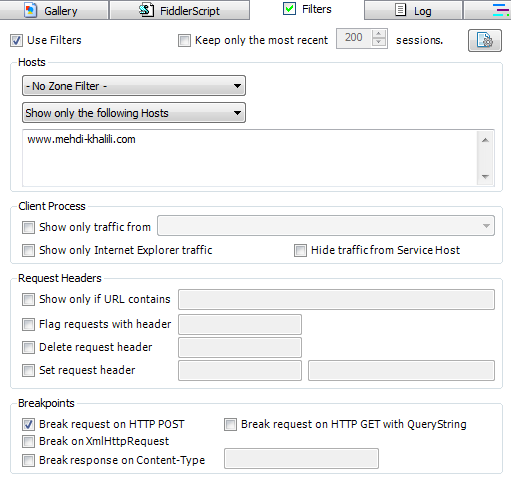 Demo
quick tour of filters
Filters
Clean up your Web Sessions page
Filter out some status codes
Filter out traffic from some urls
Flag some of the traffic
Very useful on a high traffic server/machine
What is next?
What is Fiddler and how does it work?
Alternative tools
Fiddler features
FiddlerCore and FiddlerCap
Quick tour of remaining features
Q&A
Lots of positive feedback and tweets from you ;-)
Fiddler Core
Fiddler application with extensions
Your application hosting FiddlerCore
YourApp.exe
Fiddler 2
Inspector2
ExecAction.exe
Inspector2
IFiddlerExtension
IFiddlerExtension
Fiddler ScriptEngine
Your FiddlerScript
FiddlerCore
FiddlerCore
Xceed*.dll
Makecert.exe
Xceed*.dll
Makecert.exe
FiddlerCap
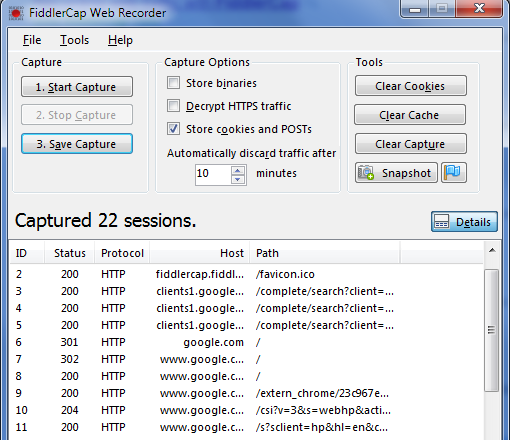 Built on top of FiddlerCore
It is bin deployable
A handy tool for production support
Demo
Fiddler Cap
Quick Summary
As a quick summary here is the list of Fiddler features you are likely to use more
What is next?
What is Fiddler and how does it work?
Alternative tools
Fiddler features
FiddlerCore and FiddlerCap
Quick tour of remaining features
Q&A
Lots of positive feedback and tweets from you ;-)
Demo
Quick tour of what is not covered
Extensions
SyntaxView
WcfBinaryInspector
Traffic Differ
Gallery
neXpert Performance Report Generator
StresStimulus aids in load-testing

Find out more on Fiddler website
That is all from me
What is Fiddler and how does it work?
Alternative tools
Fiddler features
FiddlerCore and FiddlerCap
Quick tour of remaining features
Quick overview of useful extensions
Q&A
Lots of positive feedback and tweets from you ;-)
Thanks for attending
Q&A

Tutorials:
http://www.mehdi-khalili.com/fiddler-in-action/part-1
http://www.mehdi-khalili.com/fiddler-in-action/part-2

Contact Details:
Email: me@mehdi-khalili.com
Twitter: @MehdiKhalili